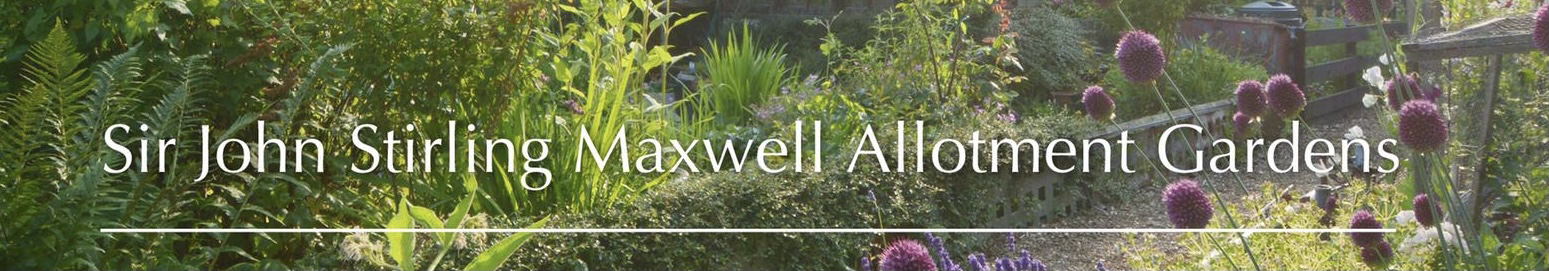 Secretary’s Report 2024
AGM 12 May 2024
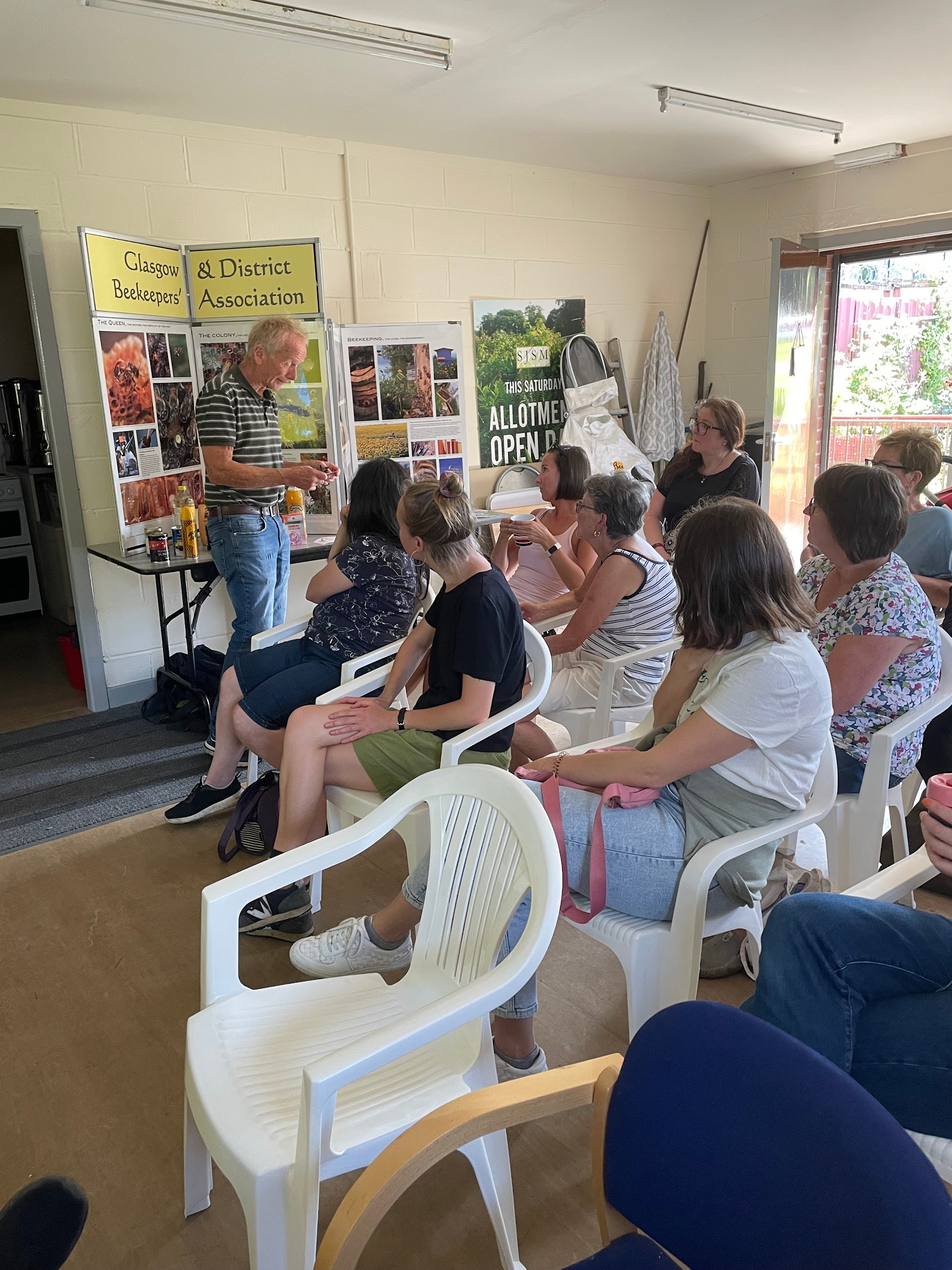 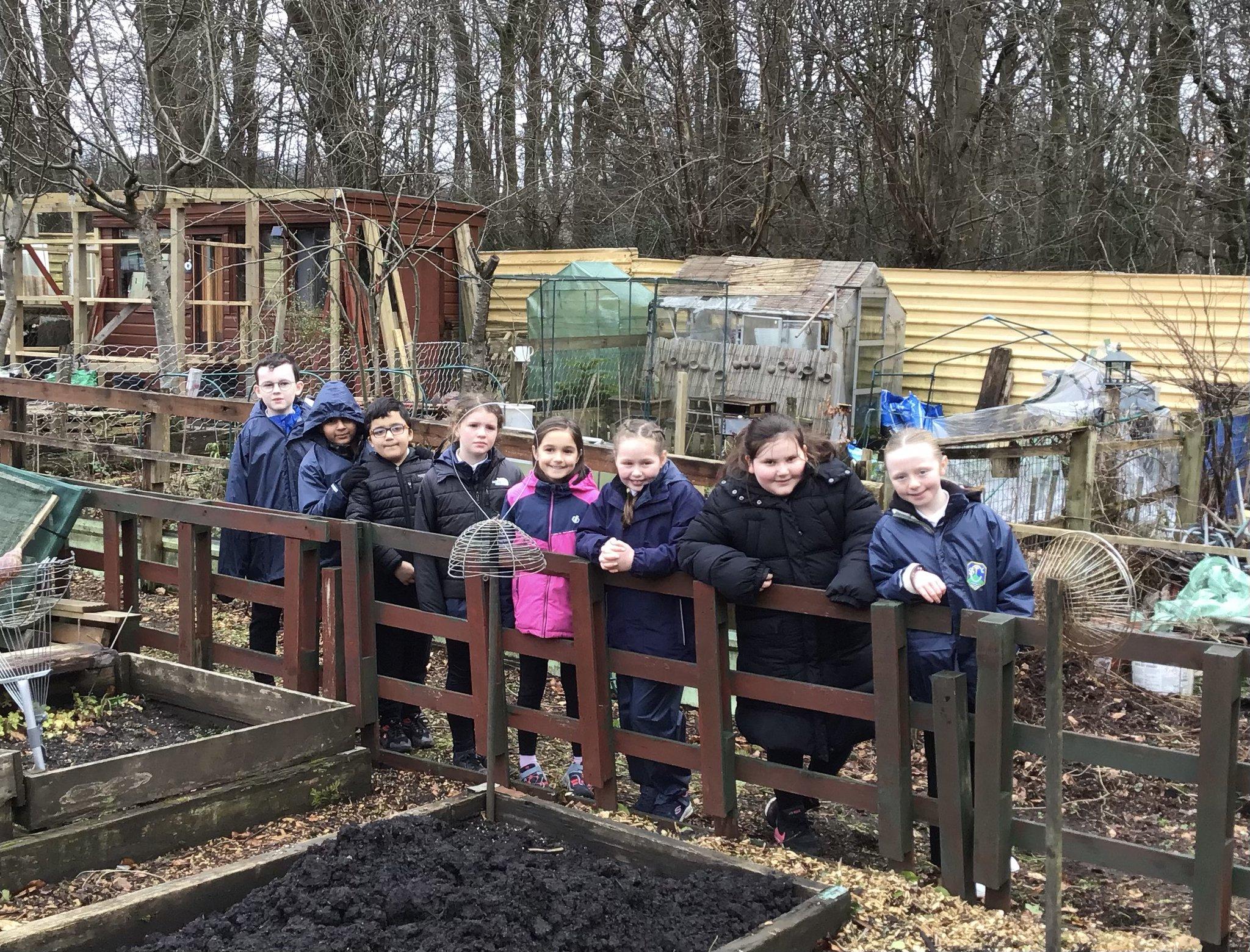 Highlights:
Open Day 797 visitors and £5.8k in takings
27 Associate members to date 
Plot standards & awards  
Plot Inspections process 
Infrastructure work complete
Sense of Community 
Beekeeping project 
GCVS grant for Women’s Workshops 
School visit 
Pavilion Team: Julie D & Ann C
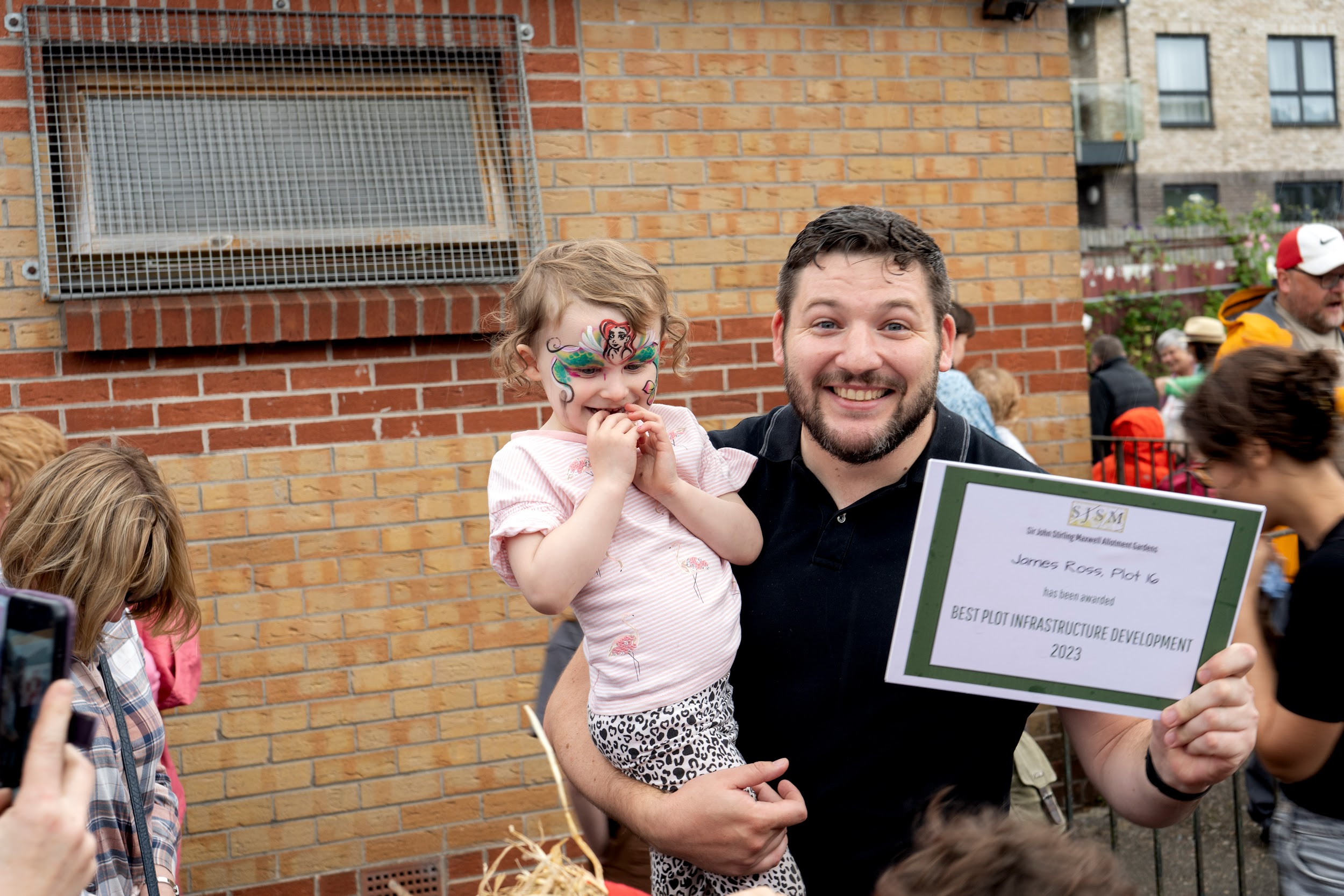 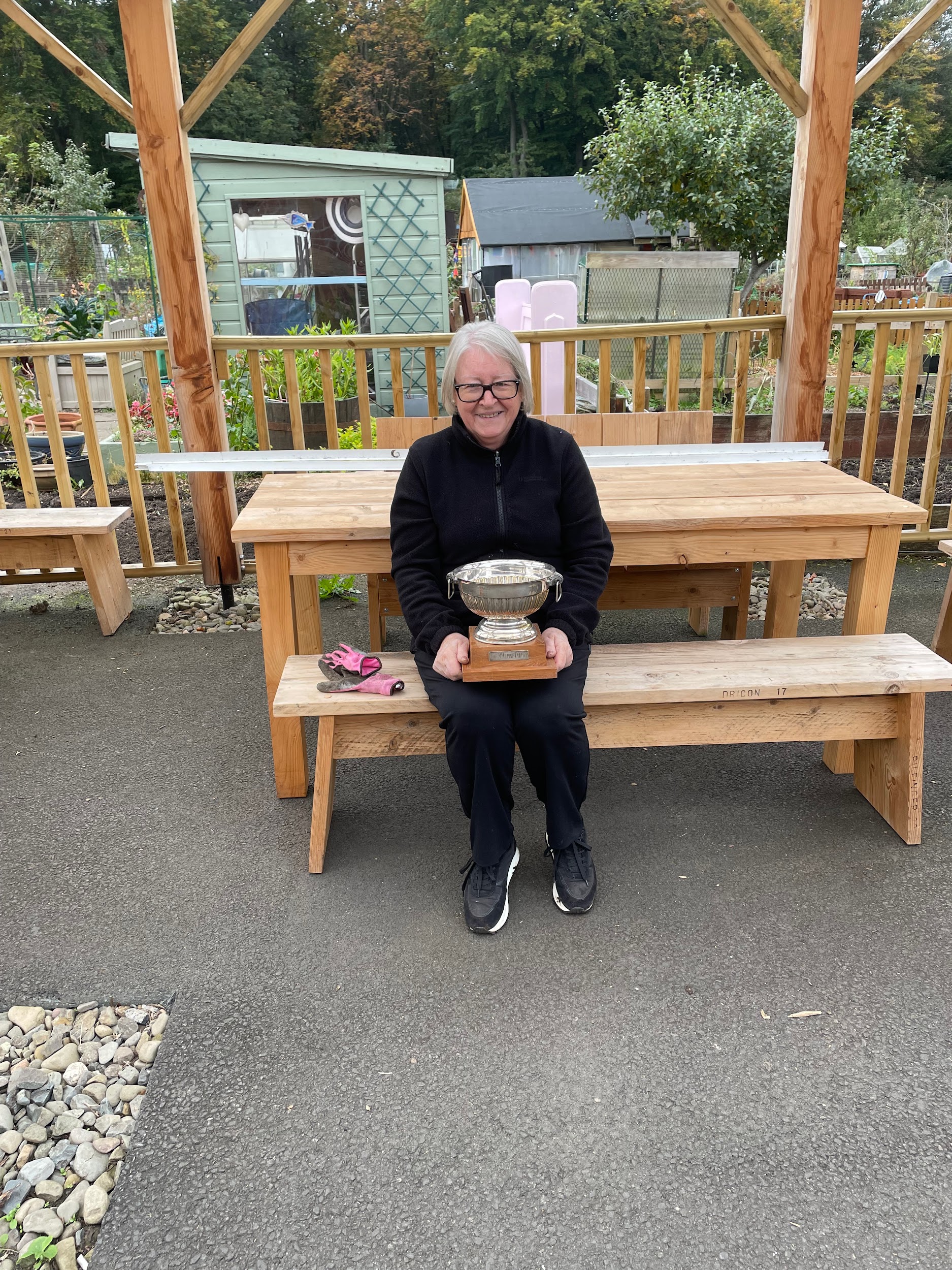 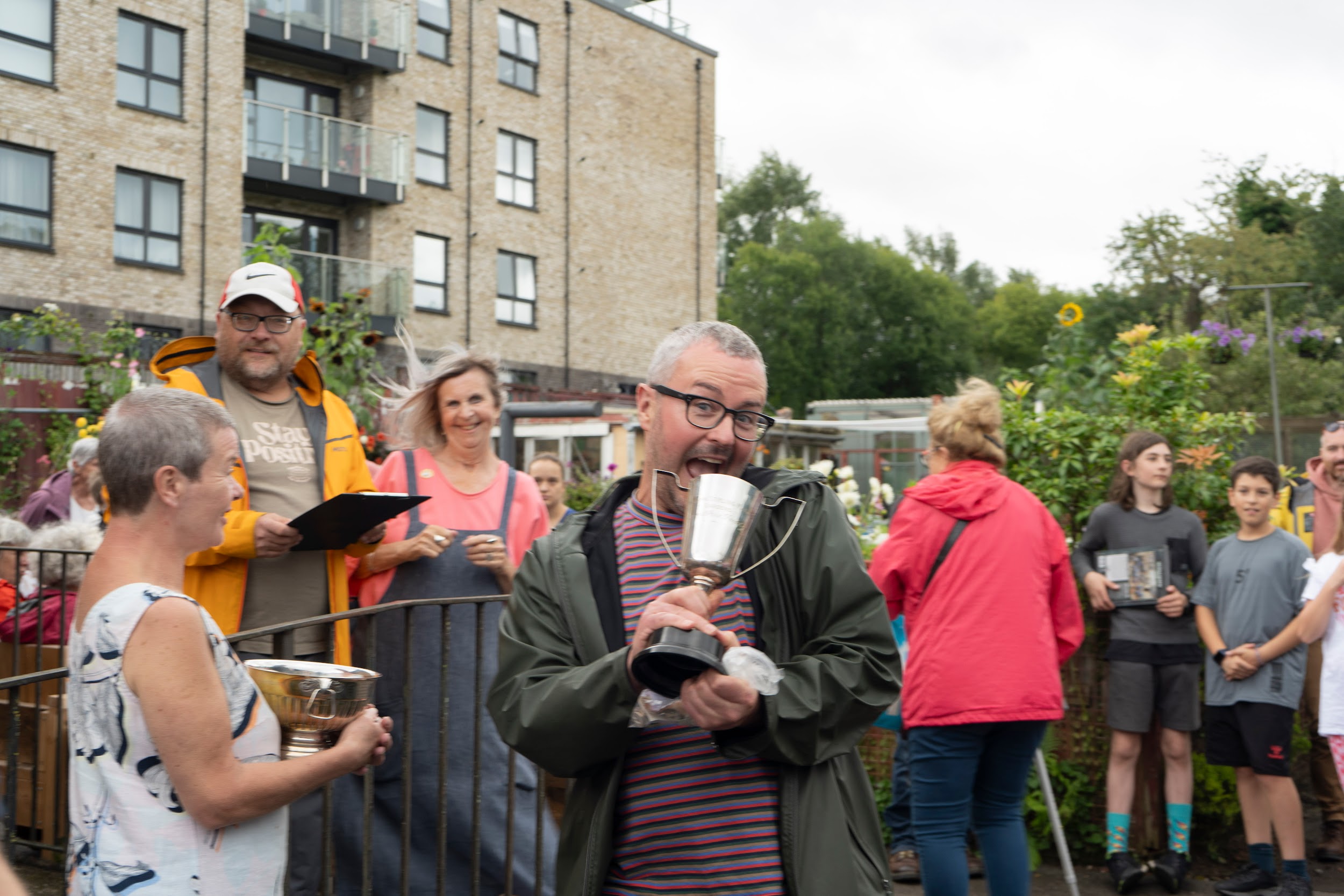 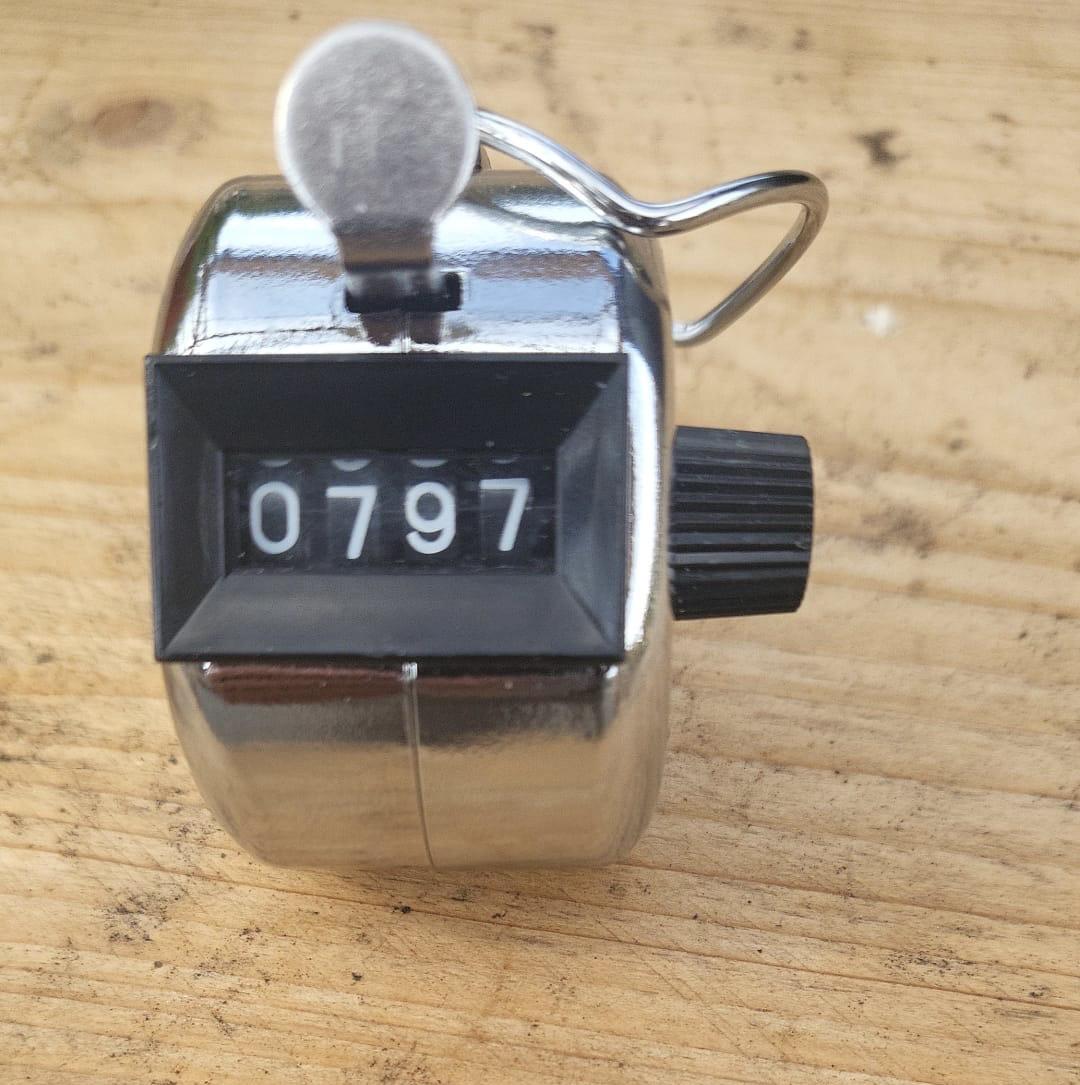 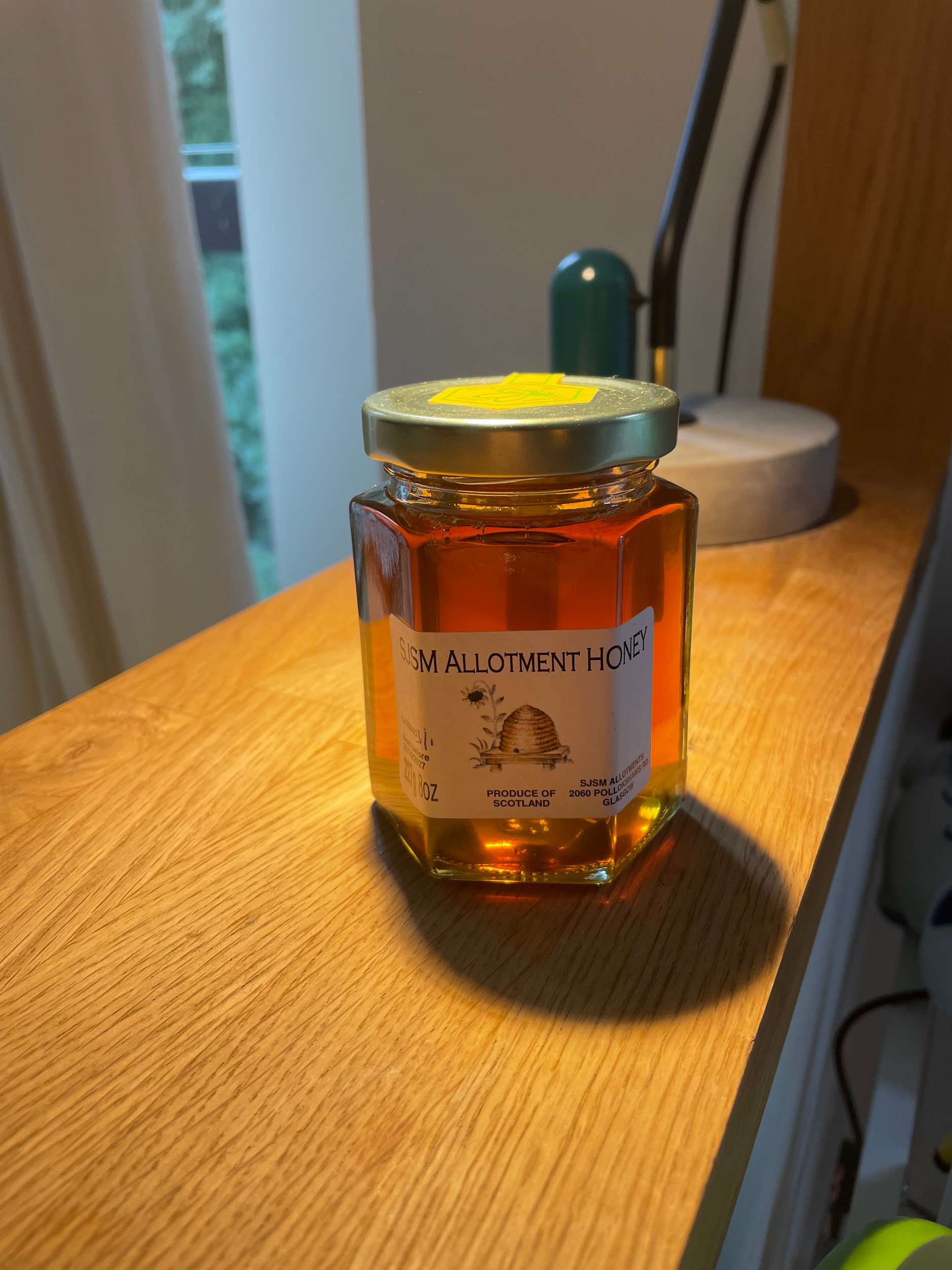 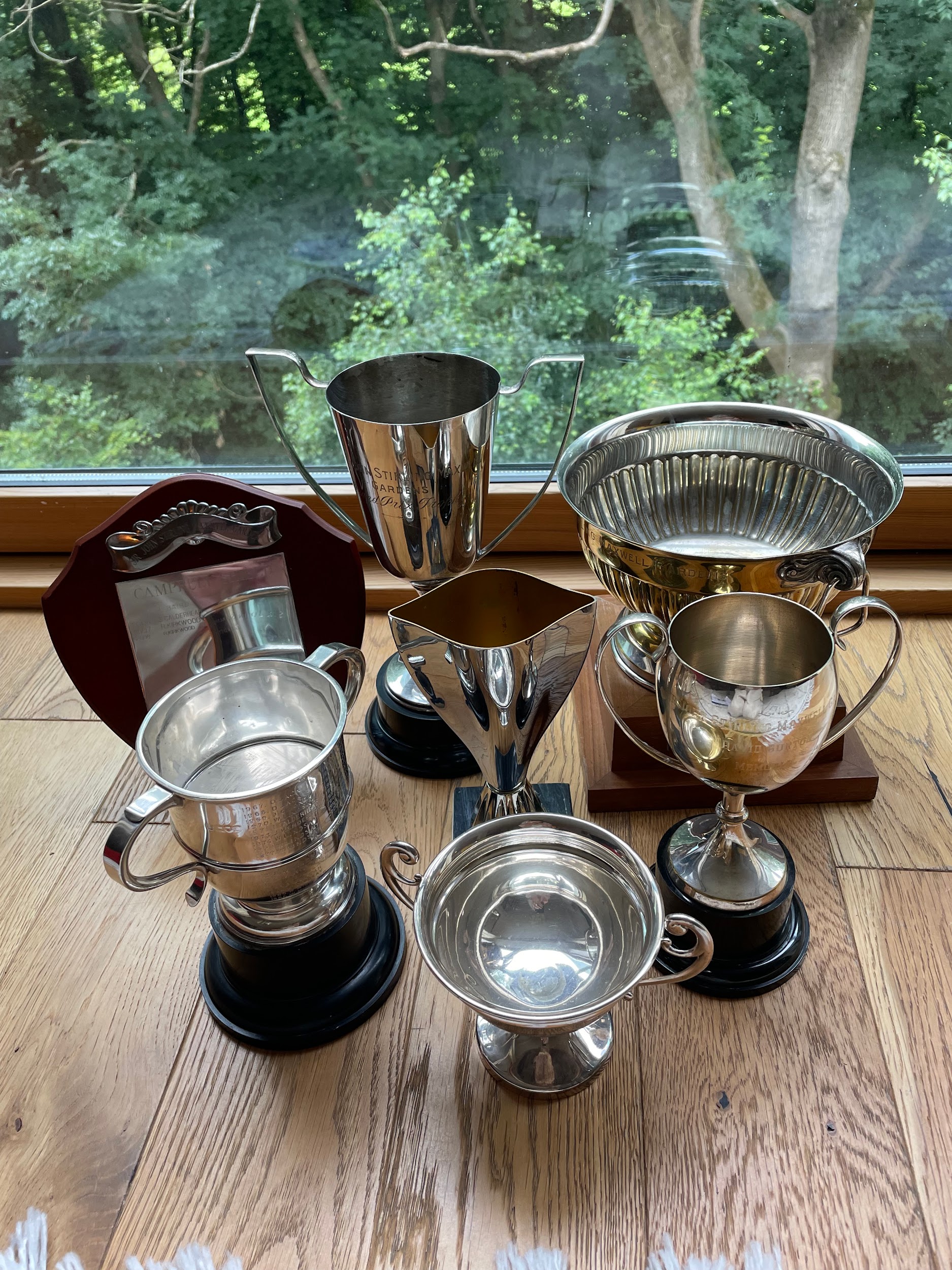 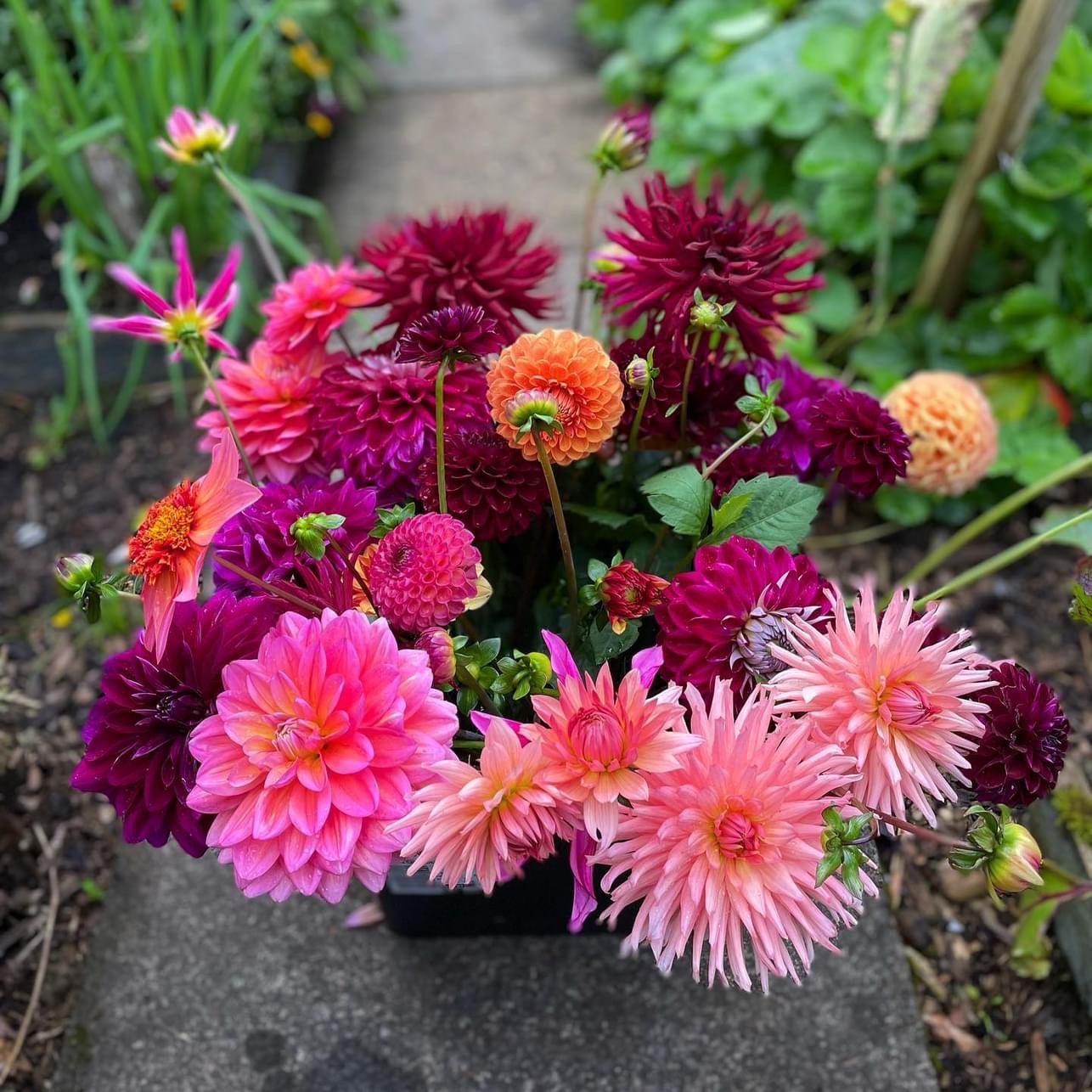 Services:
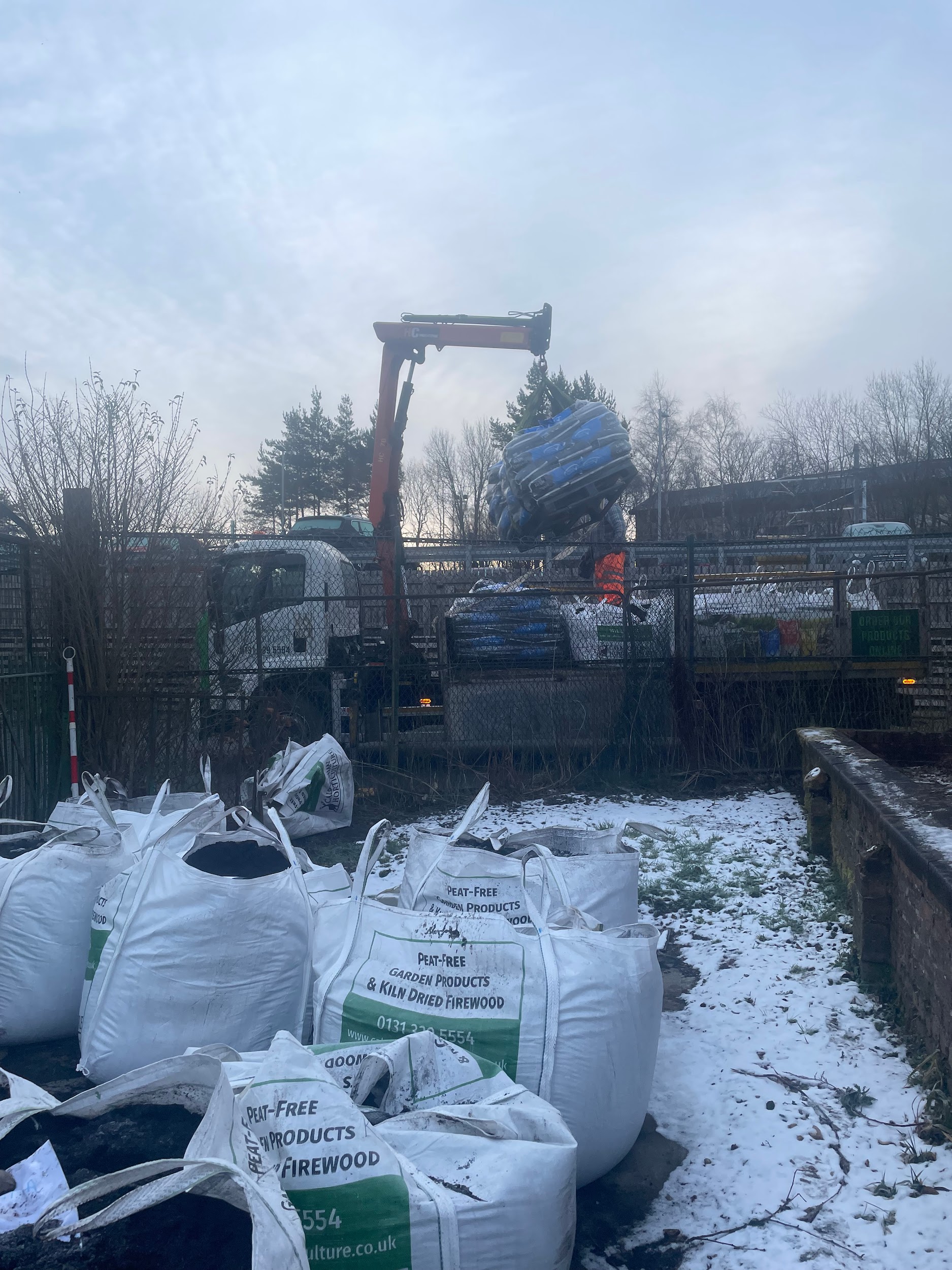 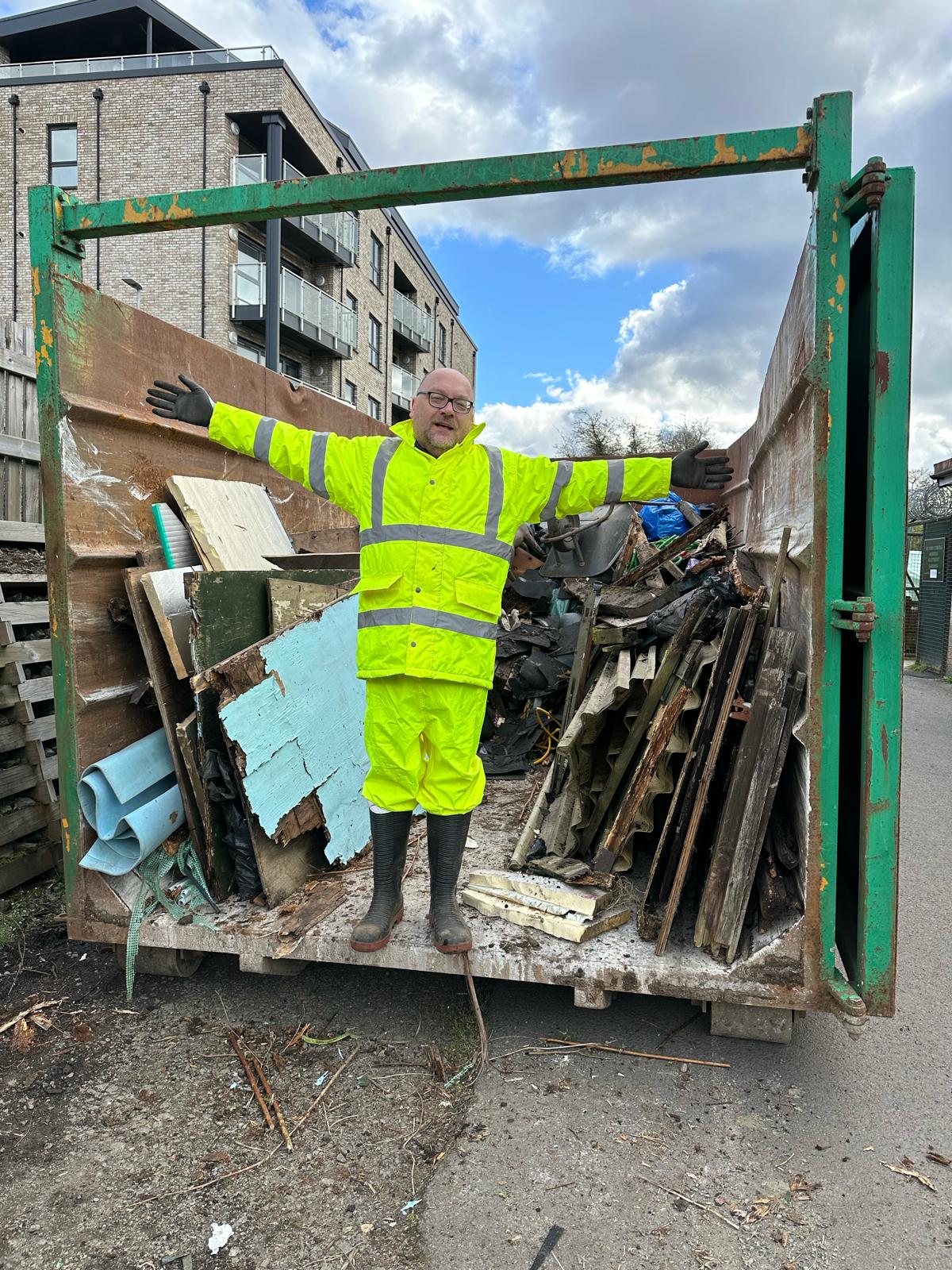 Shed and tarmac to communal area
Pavilion outdoor socket 
Septic Tank emptied
18 plots changed hands
Plumbing upgrades
Two full sized skips
Council waste cages 
Compost bulk delivery 
GAF Potato Day
Free bark deliveries
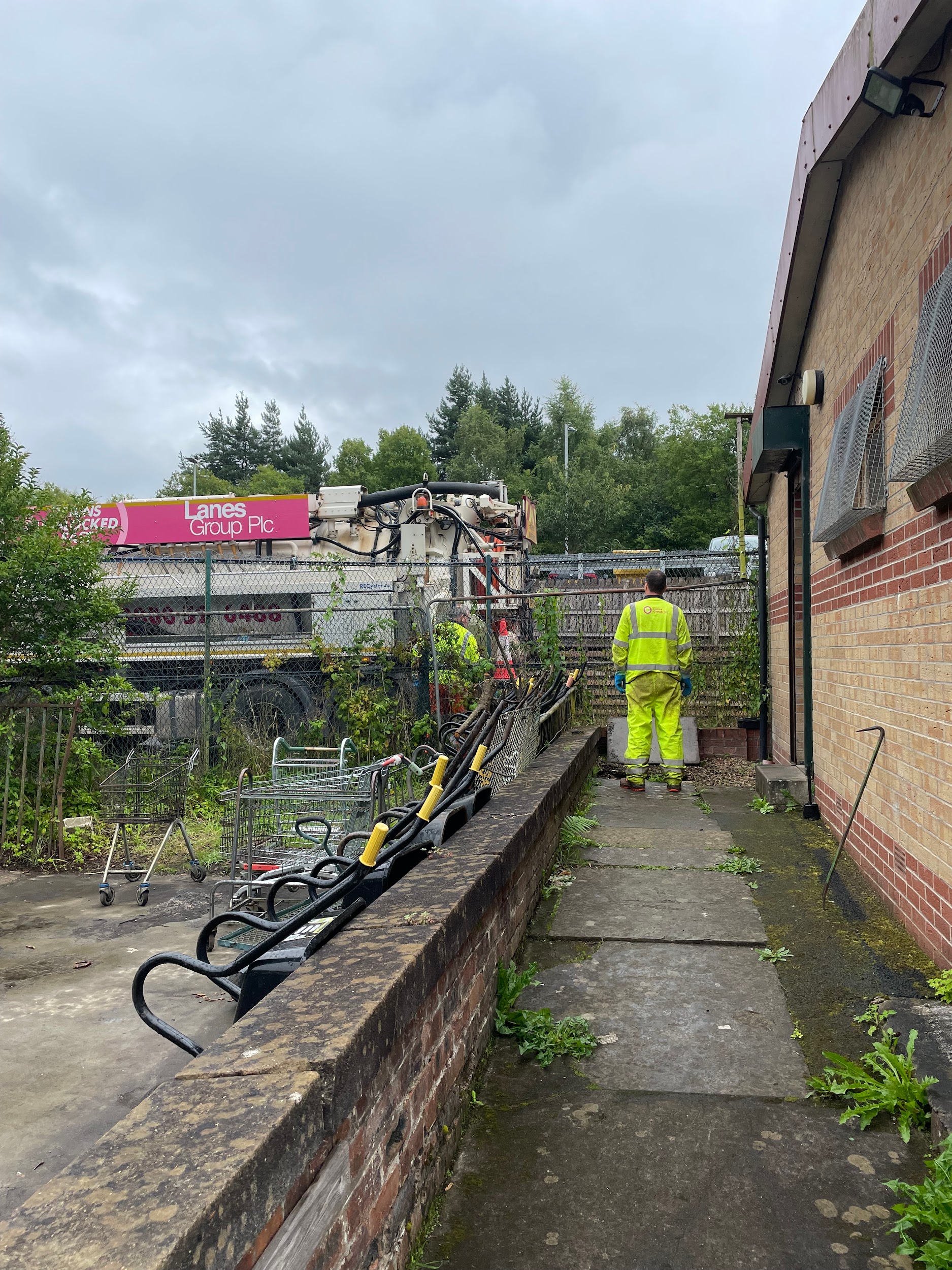 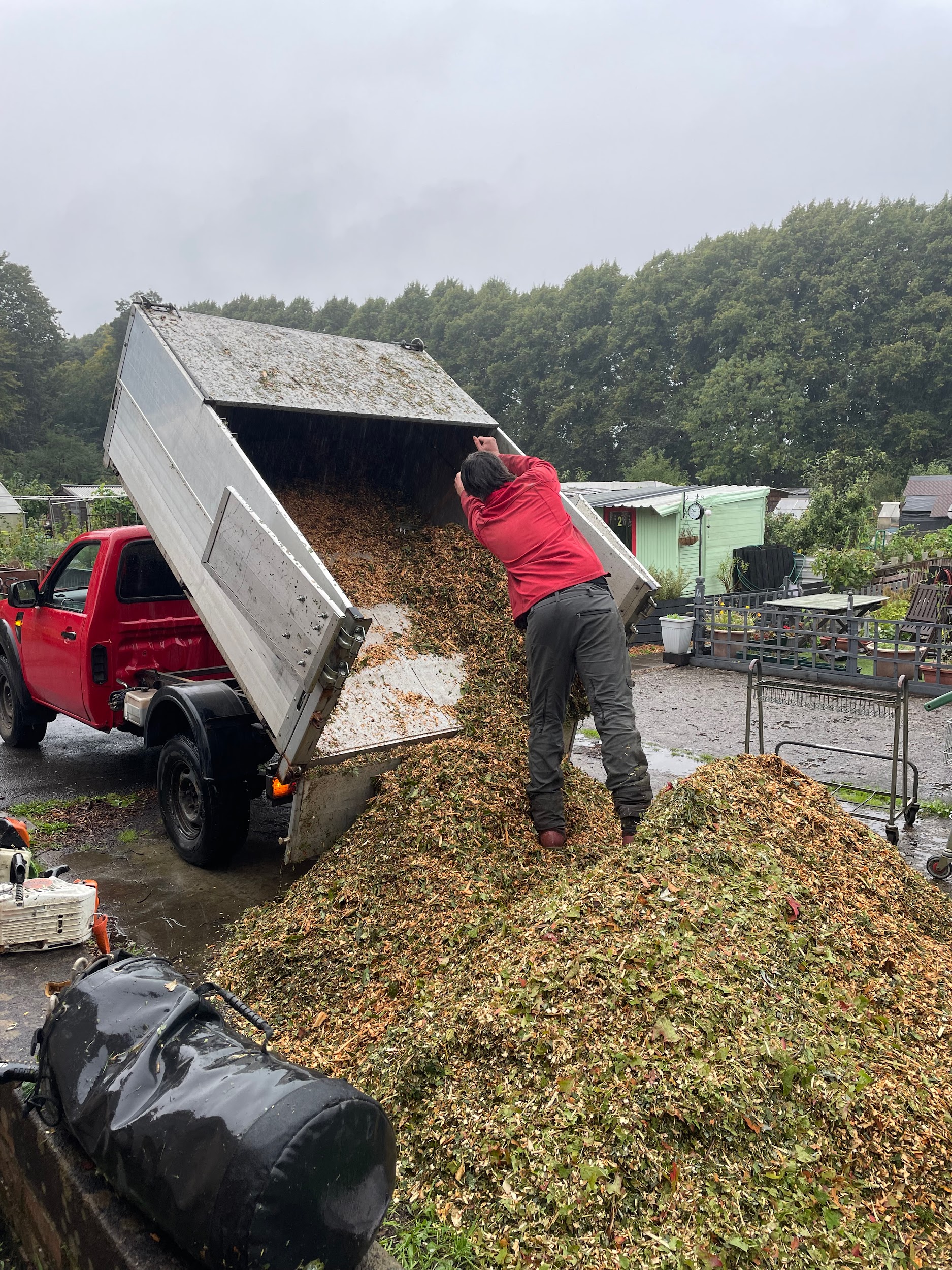 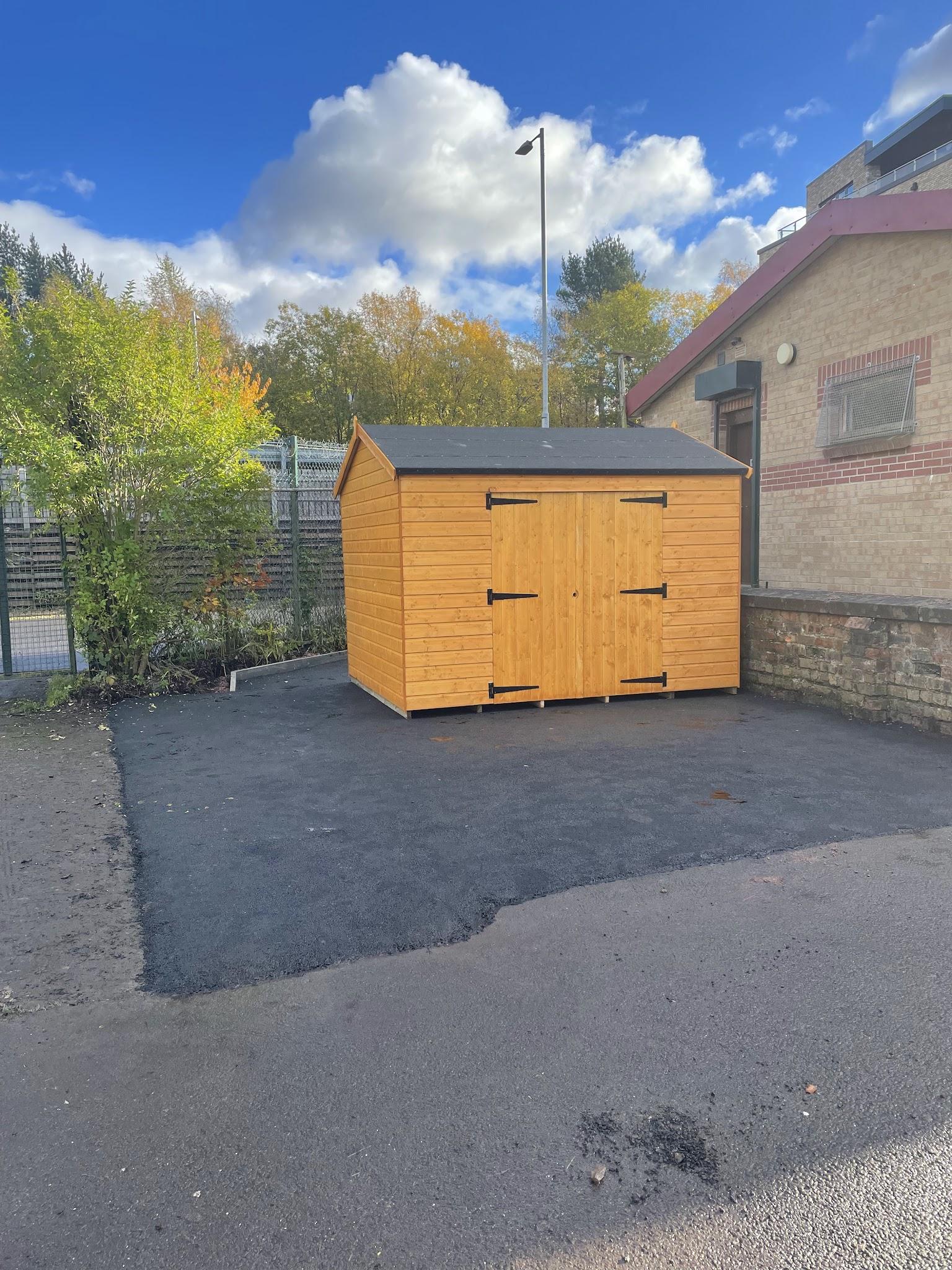 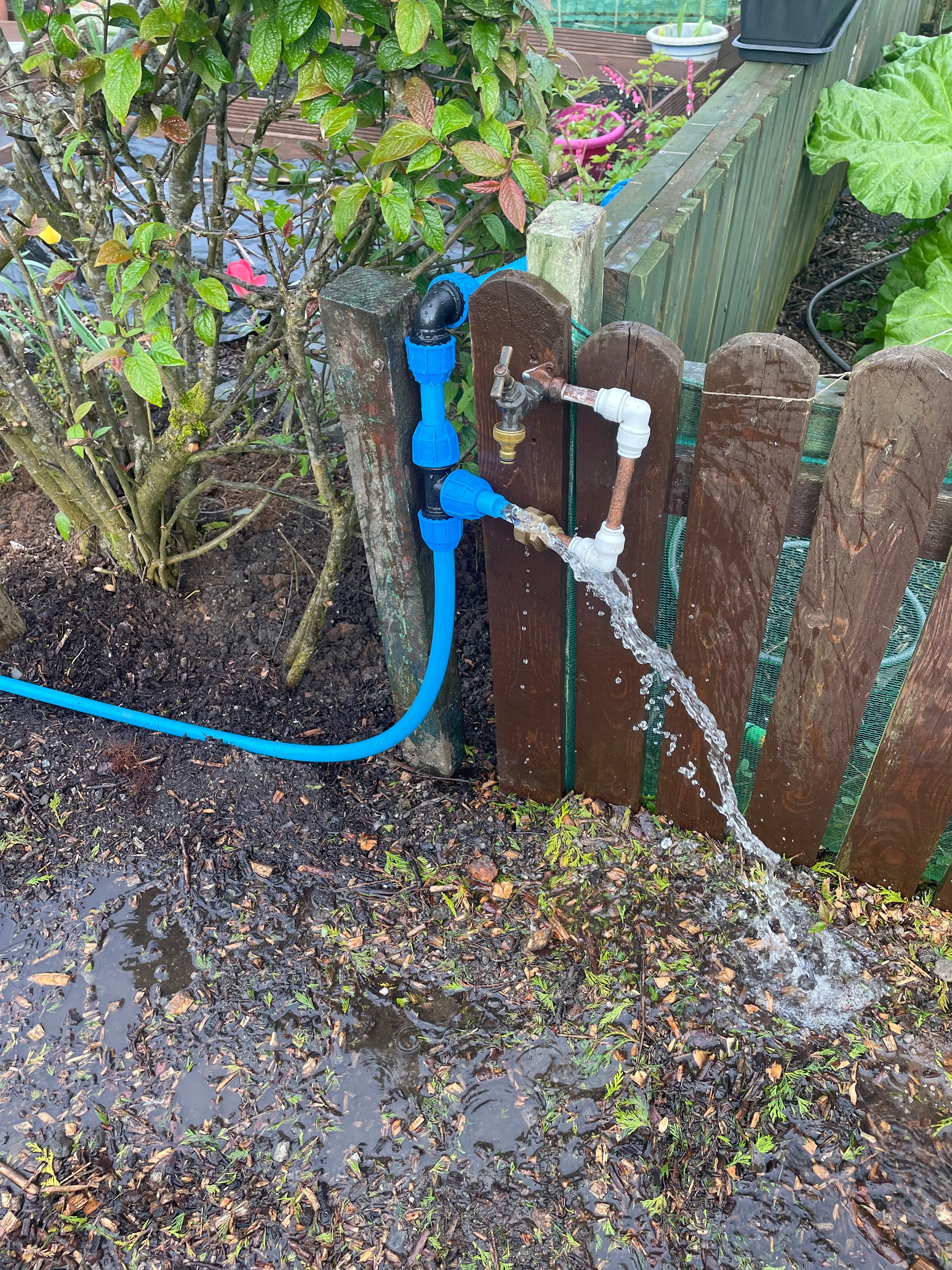 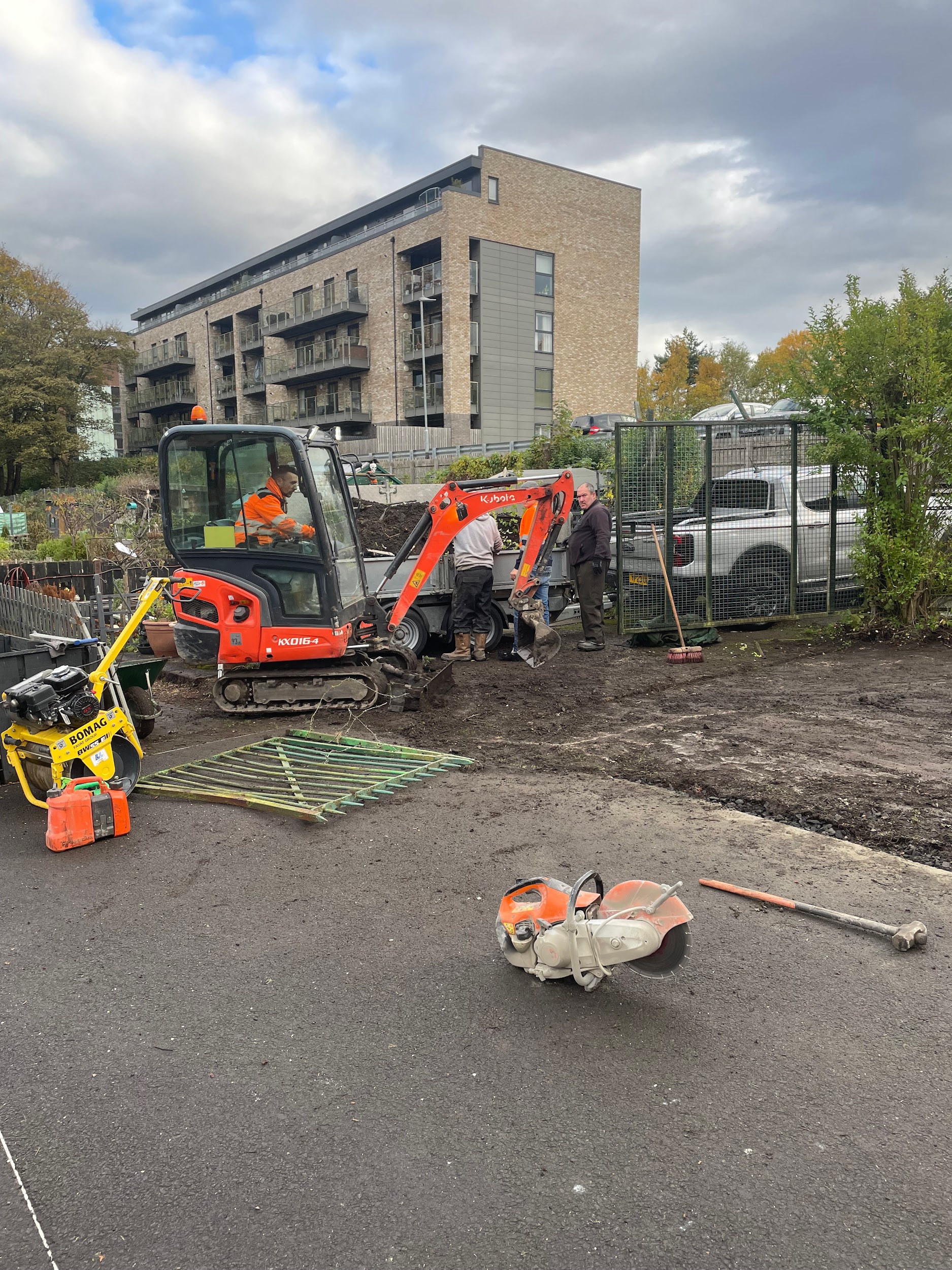 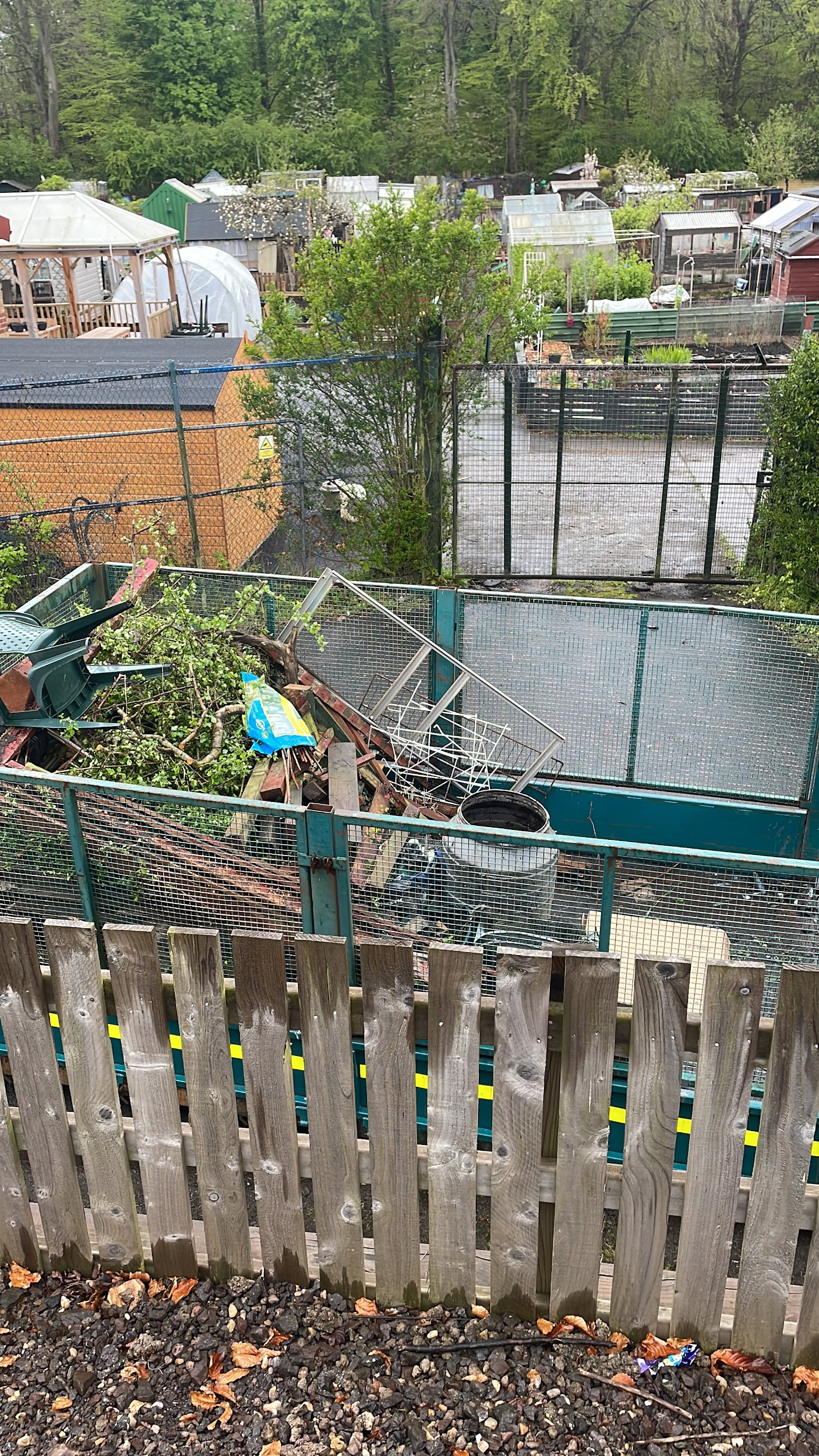 Open Day Recommendations:
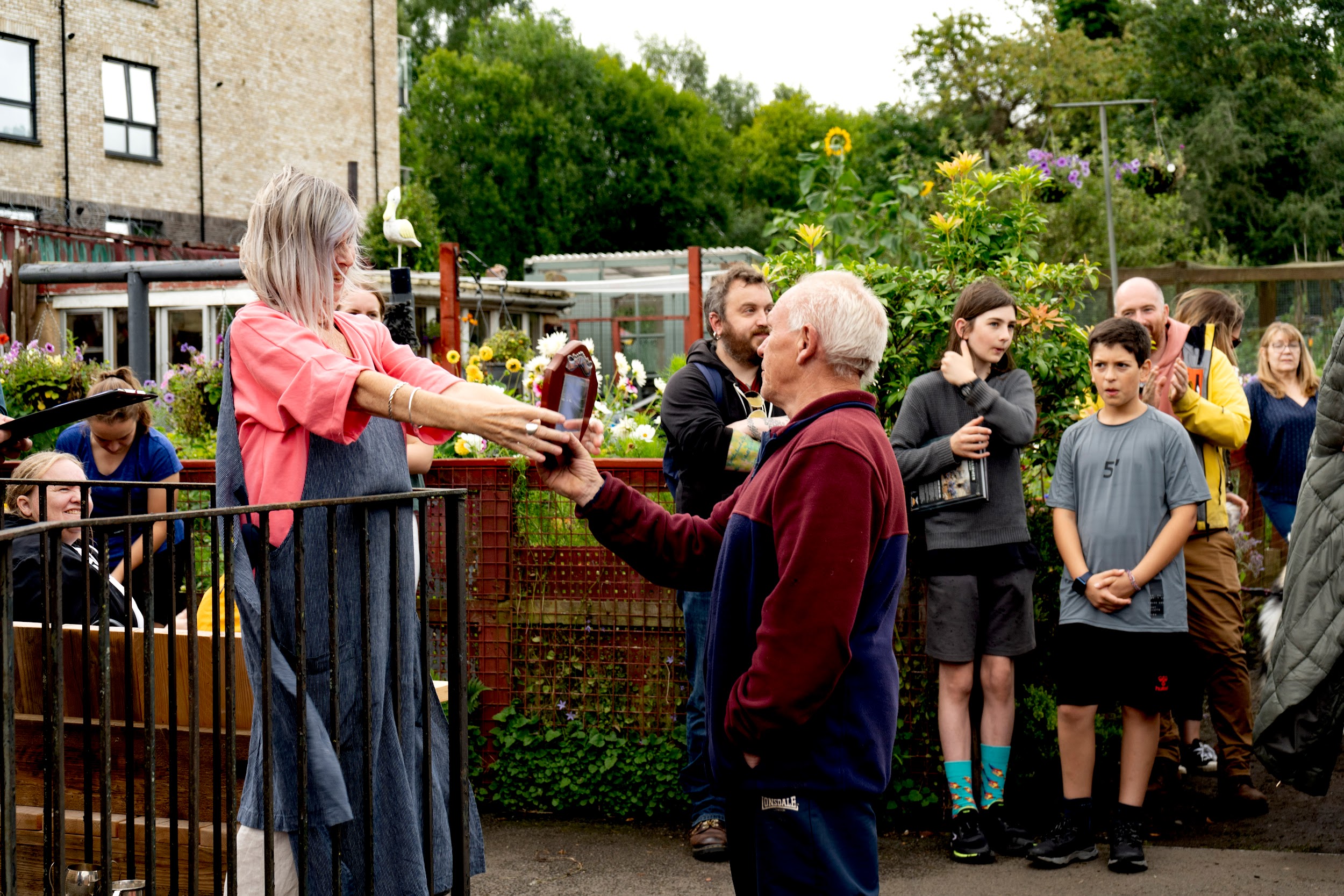 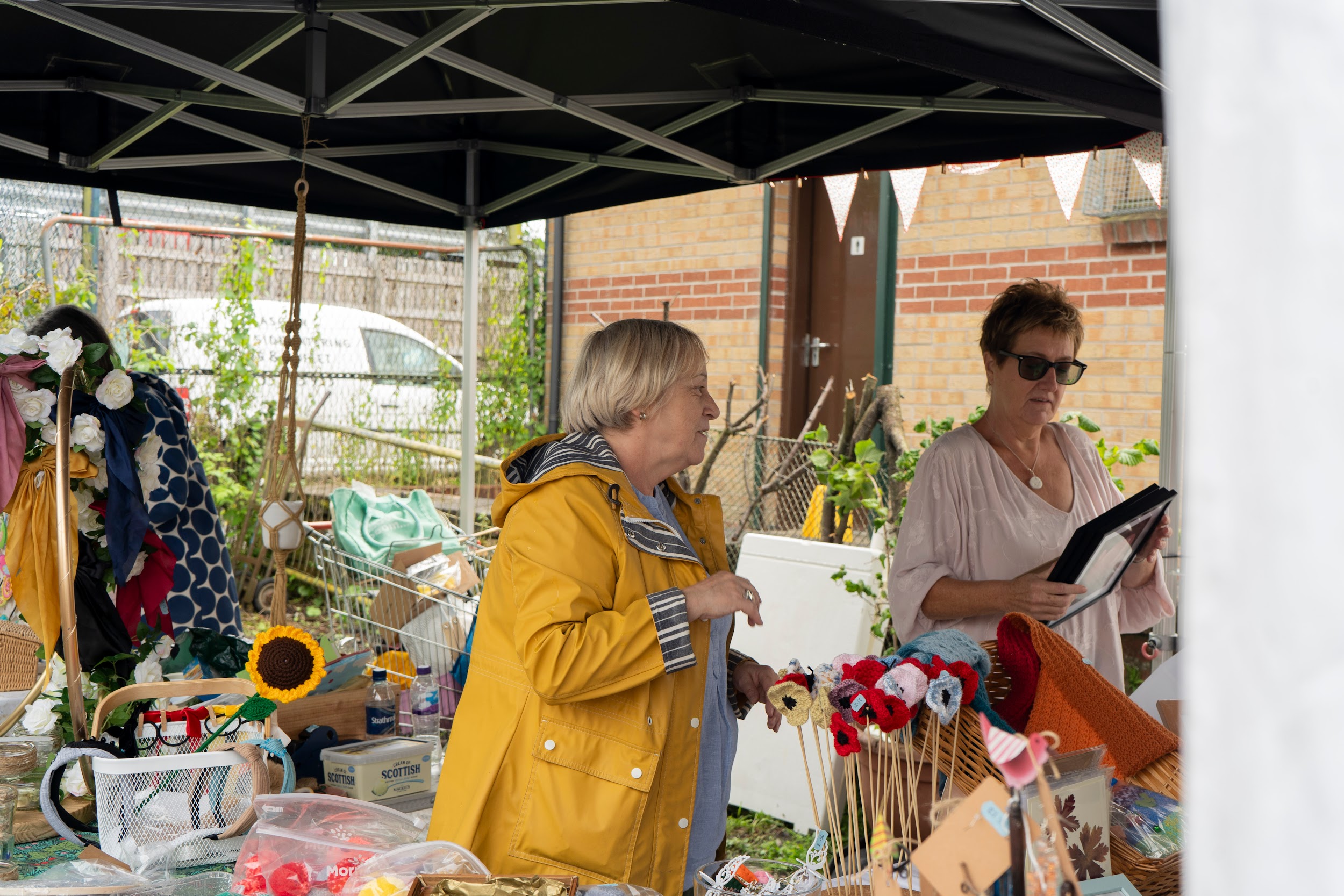 More volunteers 
Directions and no parking signs
Raffle prizes to be ranked
Signage for toilets esp. gents
Count numbers leaving
Donation sign at entrance clearer 
Crafts to be members’ items only
Bee information stand included
Continue with foodbank donation
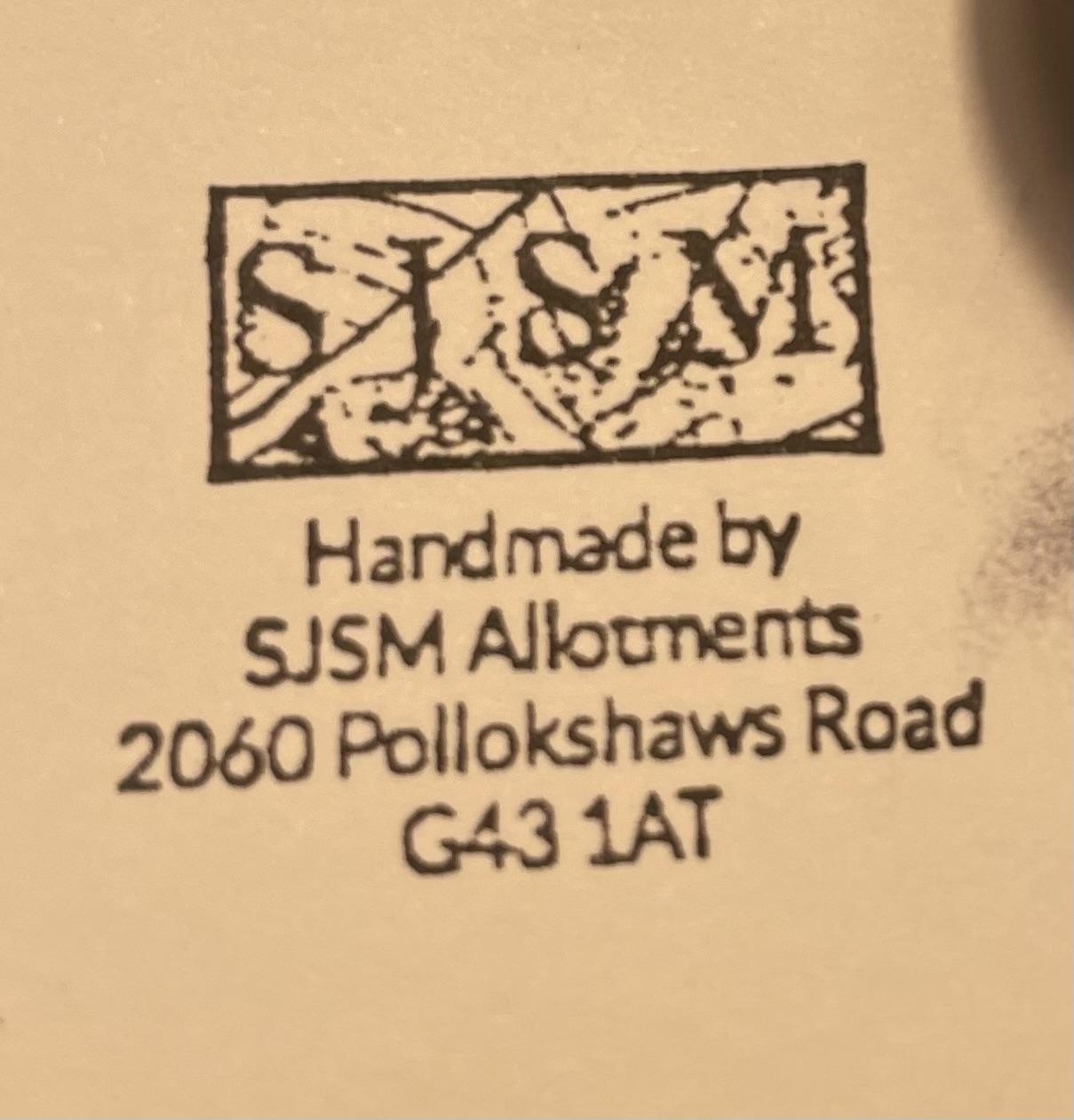 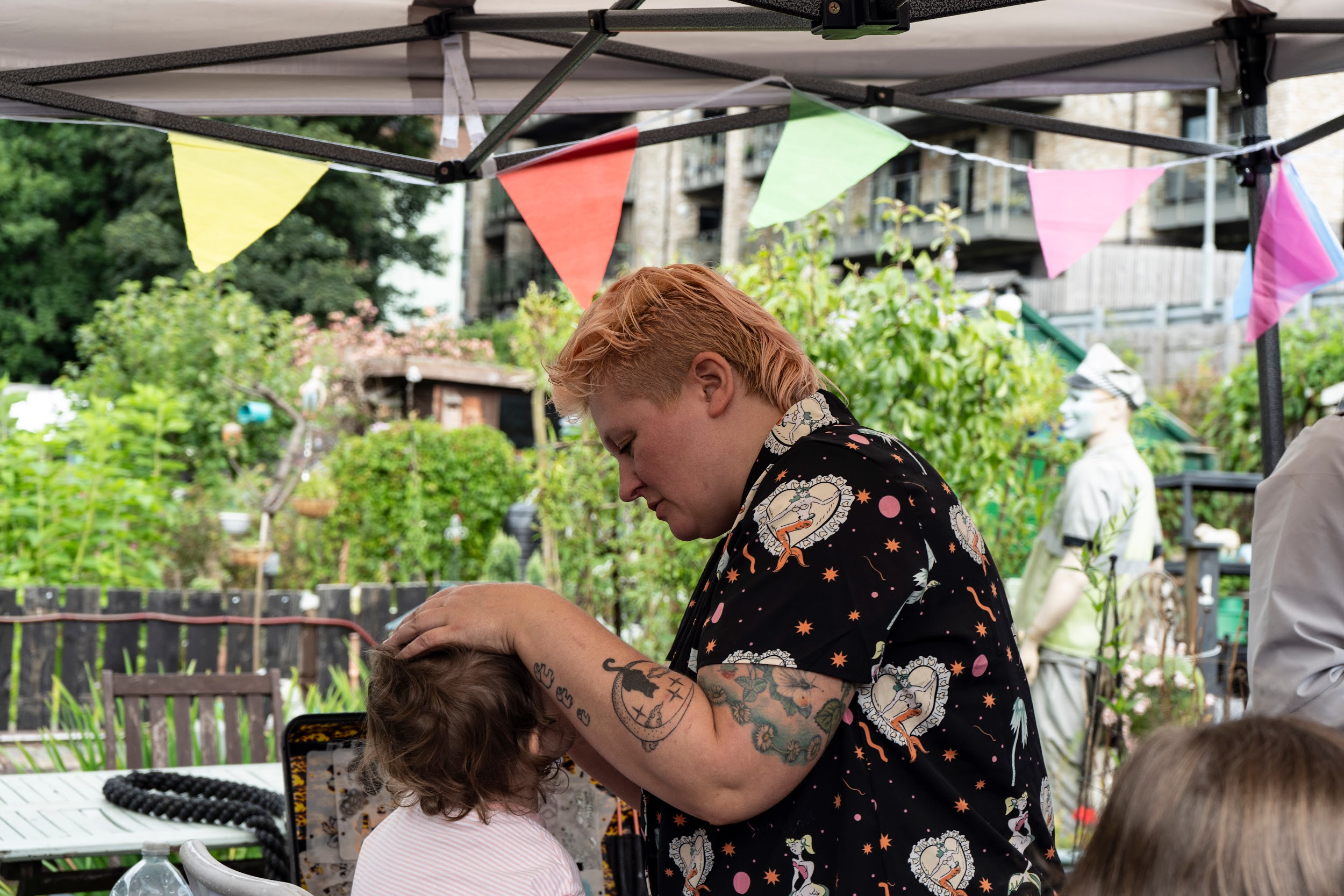 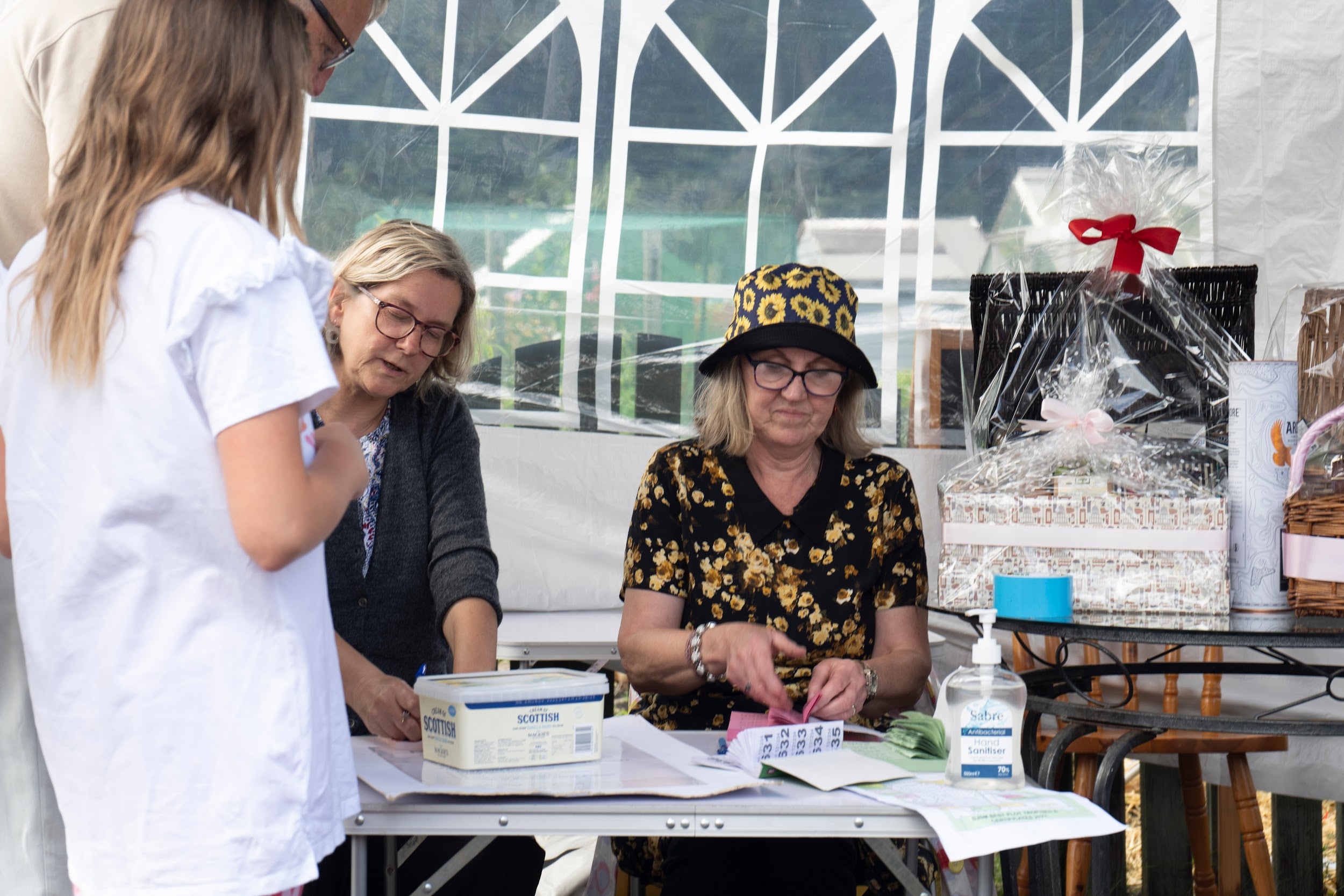 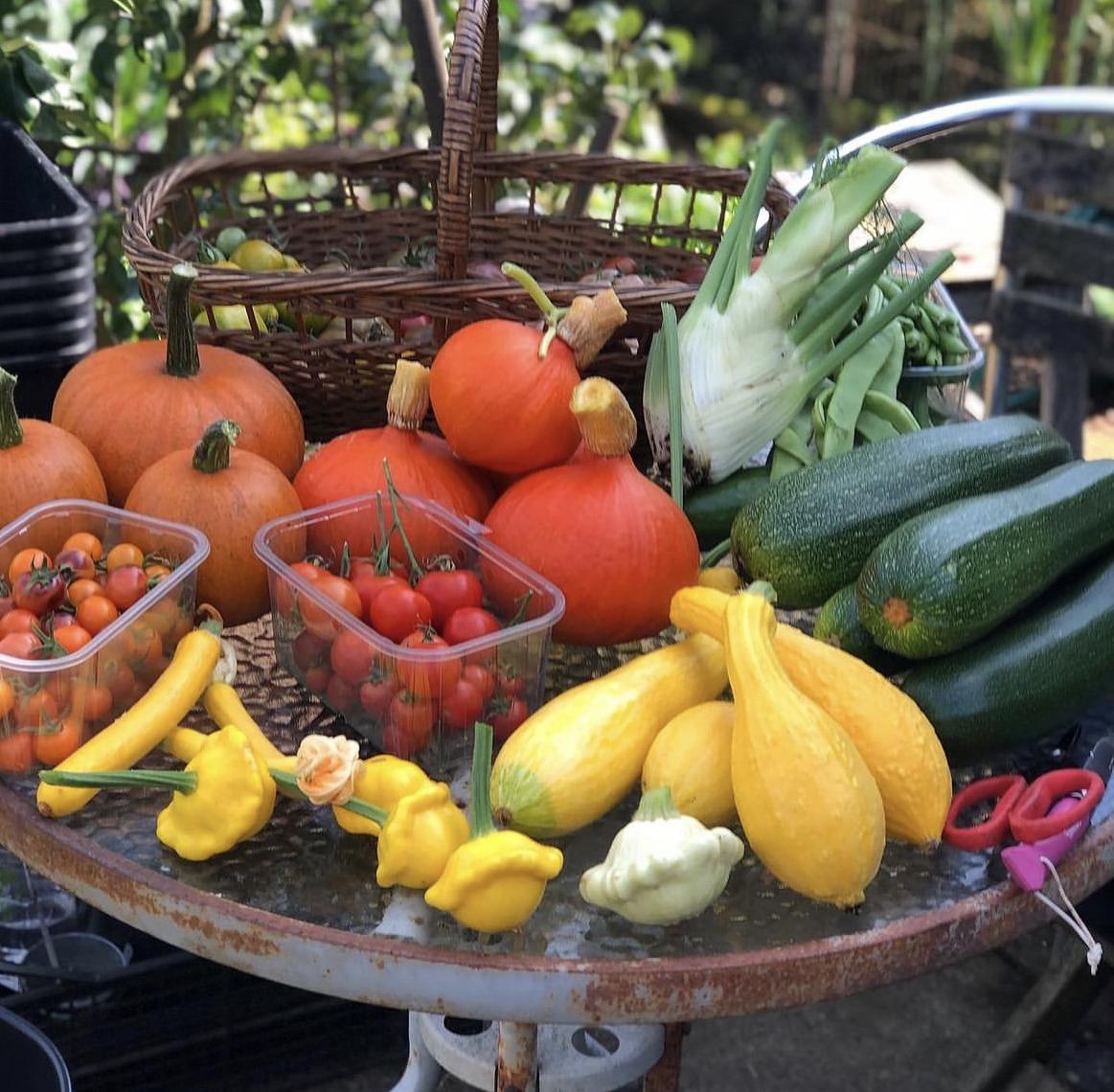 Open Day Sub Committee Recommendation:
Terms of Reference: Agreed Delegated
Budget e.g. £700
Member Comms Coordinator (Helen M)
Tombola & Raffle Coordinator (Julie D)
Set Up & Gate Coordinator (Michelle J)
Flowers & Plants Coordinator
Cafe and Home Baking Coordinator
Produce & Preserves Coordinator
Children’s Events Coordinator
Judging, Awards & Scarecrow Competition Coordinator
Crafts Coordinator (Anna T)
Social Media & Signage Coordinator
Future Events:
Open Day 
Sunday 17th August 
1.30pm to 4pm

Plot Judging July

Women’s Workshops in June: arts & crafts; 
flower tying & bouquets

Twice Monthly Bee Observations
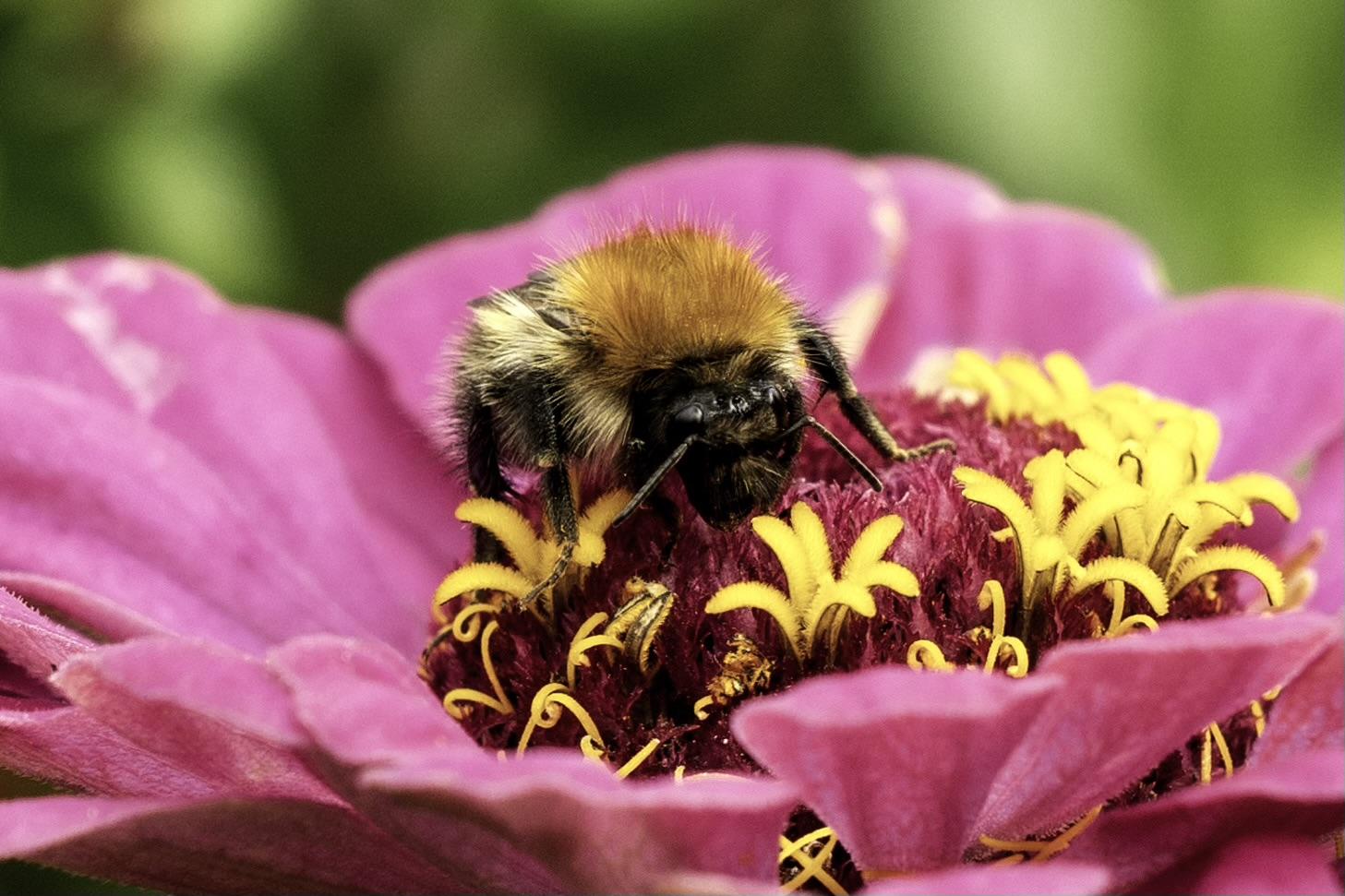 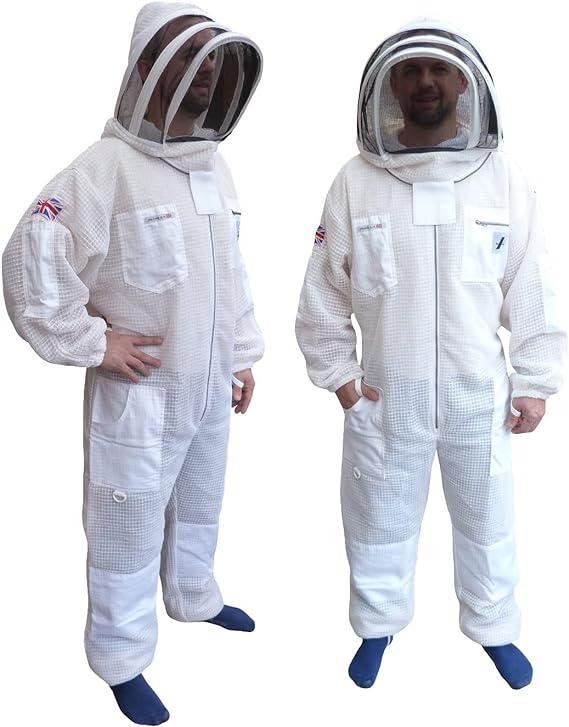